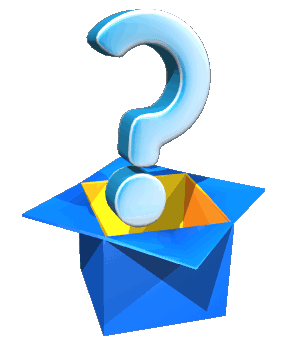 ÔN BÀI CŨ
Tại sao phải kính trọng và biết ơn thầy(cô) giáo?
Kể các việc em đã làm để tỏ lòng kính trọng, biết ơn thầy giáo, cô giáo?
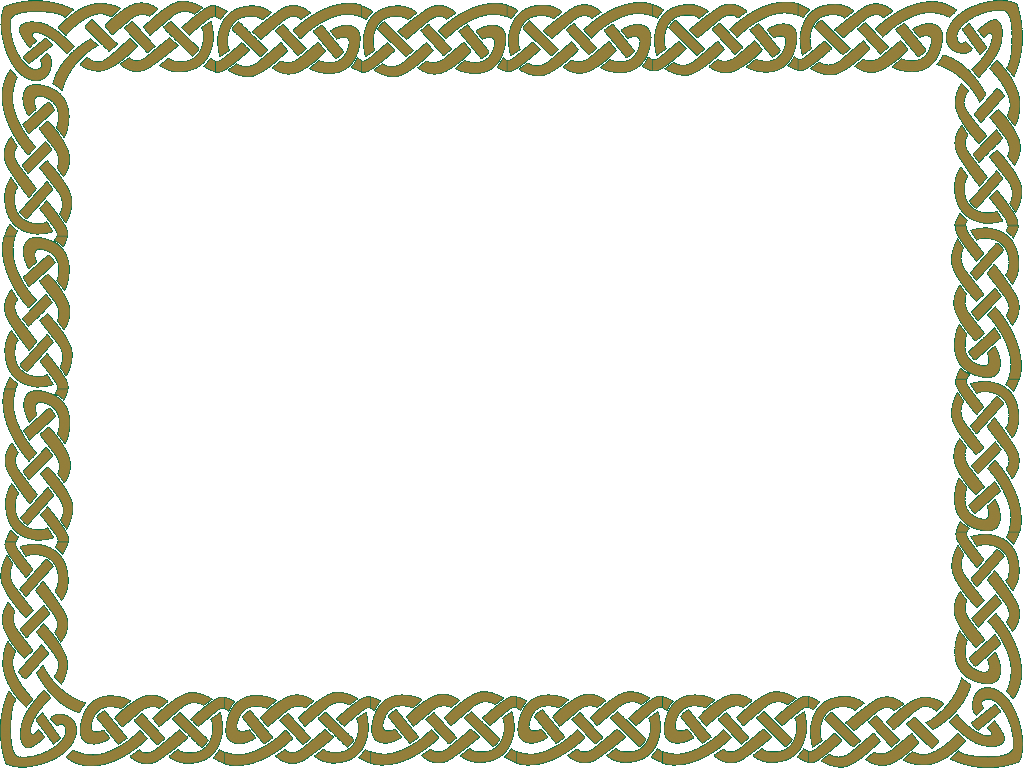 YÊU LAO ĐỘNG
(Tiết 1)
Hoạt động 1
Học sinh sắm vai: Đọc truyện “ Một ngày của Pê- chi-a”
Chu Thị Soa – Quận Hải Châu – TP Đà Nẵng
1. Hãy so sánh một ngày của Pê-chi-a với những người khác trong câu chuyện.
2. Theo em, Pê-chi-a sẽ thay đổi như thế nào sau chuyện xảy ra?

3. Nếu là Pê-chi-a, em sẽ làm gì?
Chu Thị Soa – Quận Hải Châu – TP Đà Nẵng
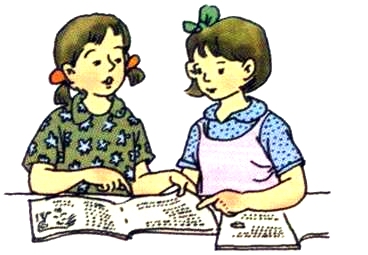 1. Hãy so sánh một ngày của Pê-chi-a với những người khác trong câu chuyện?
Trong khi một người trong truyện hăng say làm việc ( như người lái máy cày xới đất, người công nhân lái máy cày liên hợp gặt lúa, nhiều người đã đọc được rất nhiều cuốn sách…) thì Pê- chi- a lại bỏ phí mất một ngày mà không làm gì cả.
Chu Thị Soa – Quận Hải Châu – TP Đà Nẵng
2. Theo em, Pê-chi-a sẽ thay đổi như thế nào sau chuyện xảy ra?
Pê-chi-a sẽ cảm thấy hối hận, nuối tiếc vì bỏ phí 1 ngày. Và có thể Pê-chi-a sẽ bắt tay vào làm việc 1 cách chăm chỉ.
Chu Thị Soa – Quận Hải Châu – TP Đà Nẵng
3. Nếu là Pê-chi-a, em sẽ làm gì?
Nếu em là Pê-chi-a, em sẽ không bỏ phí 1 ngày như bạn.
Chu Thị Soa – Quận Hải Châu – TP Đà Nẵng
Kết luận:
Cơm ăn, áo mặc, sách vở,…đều là sản phẩm của người lao động.
Cơm ăn, áo mặc, sách vở,…đều là sản phẩm của ai làm ra?
Chu Thị Soa – Quận Hải Châu – TP Đà Nẵng
Lao động đem lại điều gì cho con người và giúp con người điều gì?
Lao động đem lại cho con người niềm vui và giúp con người sống tốt hơn.
Hoạt động 2
Bài tập 1: Em hãy cùng các bạn trong nhóm tìm những biểu hiện của yêu lao động và lười lao động rồi ghi vào bảng nhóm:
Chu Thị Soa – Quận Hải Châu – TP Đà Nẵng
Bài tập 1: Em hãy cùng các bạn trong nhóm tìm những biểu hiện của yêu lao động và lười lao động rồi ghi vào bảng nhóm:
Chu Thị Soa – Quận Hải Châu – TP Đà Nẵng
Chu Thị Soa – Quận Hải Châu – TP Đà Nẵng
Hoạt động 3
Đóng vai: Tình huống 1 và 2 trong bài tập 2/26
Chu Thị Soa – Quận Hải Châu – TP Đà Nẵng
Tổ 1,2: Tình huống 1: Sáng nay, cả lớp đi lao động trồng cây xung quanh trường. Hồng đén rủ Nhàn cùng đi. Trời lạnh, Nhàn ngại không muốn chui ra khỏi chăn ấm nên nhờ Hồng xin phép hộ với lí do là bị ốm. Theo em, Hồng nên làm gì trong tình huống đó?
Tổ 3,4: Tình huống 2: Chiều nay, Lương đang nhổ cỏ ngoài vườn cùng bố thì Toàn sang rủ đi đá bóng. Thấy Lương ngần ngại, Toàn bảo: “ Để đấy, mai nhổ cũng được chứ sao…”. Theo em, Lương sẽ ứng xử thế nào?
Chu Thị Soa – Quận Hải Châu – TP Đà Nẵng
Tình huống 1: Sáng nay, cả lớp đi lao động trồng cây xung quanh trường. Hồng đén rủ Nhàn cùng đi. Trời lạnh, Nhàn ngại không muốn chui ra khỏi chăn ấm nên nhờ Hồng xin phép hộ với lí do là bị ốm. Theo em, Hồng nên làm gì trong tình huống đó?
Chu Thị Soa – Quận Hải Châu – TP Đà Nẵng
Hồng nên khuyên bạn không được lười biếng, càng không thể nói dối thầy cô, khuyên bạn cùng đi lao động với mình.
Tình huống 2: Chiều nay, Lương đang nhổ cỏ ngoài vườn cùng bố thì Toàn sang rủ đi đá bóng. Thấy Lương ngần ngại, Toàn bảo: “ Để đấy, mai nhổ cũng được chứ sao…”. Theo em, Lương sẽ ứng xử thế nào?
Chu Thị Soa – Quận Hải Châu – TP Đà Nẵng
Lương nên làm xong công việc của mình rồi mới cùng bạn đi chơi bóng vì việc hôm nay chớ để ngày mai.
Lao động giúp con người phát triển lành mạnh và đem lại cuộc sống ấm no, hạnh phúc
Lao động giúp con người như thế nào?
Chu Thị Soa – Quận Hải Châu – TP Đà Nẵng
Mỗi người đều phải biết yêu lao động và tham gia lao động phù hợp với khả năng của mình.
Mỗi người đều phải biết điều gì?
Chu Thị Soa – Quận Hải Châu – TP Đà Nẵng
GHI NHỚ
Lao động giúp con người phát triển lành mạnh và đem lại cuộc sống ấm no, hạnh phúc. Mỗi người đều phải biết yêu lao động và tham gia lao động phù hợp với khả năng của mình.
      Lười lao động là đáng chê trách.
	        Bàn tay ta làm nên tất cả
	Có sức người sỏi đá cũng thành cơm.
Chu Thị Soa – Quận Hải Châu – TP Đà Nẵng